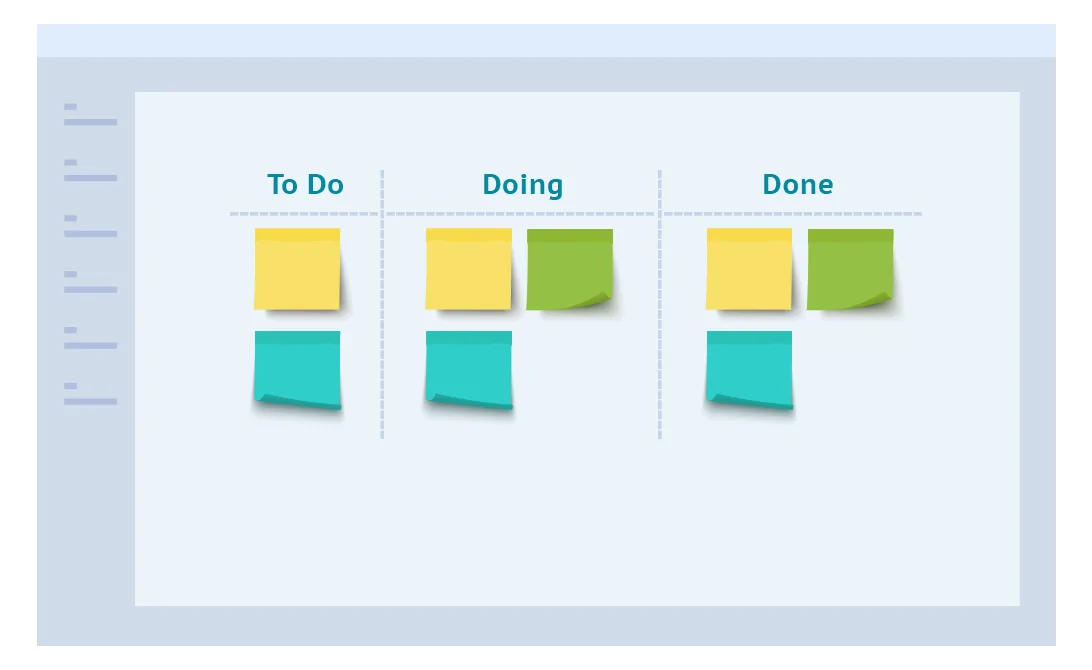 Kanban
> Play
> Next
Einsatzgebiete
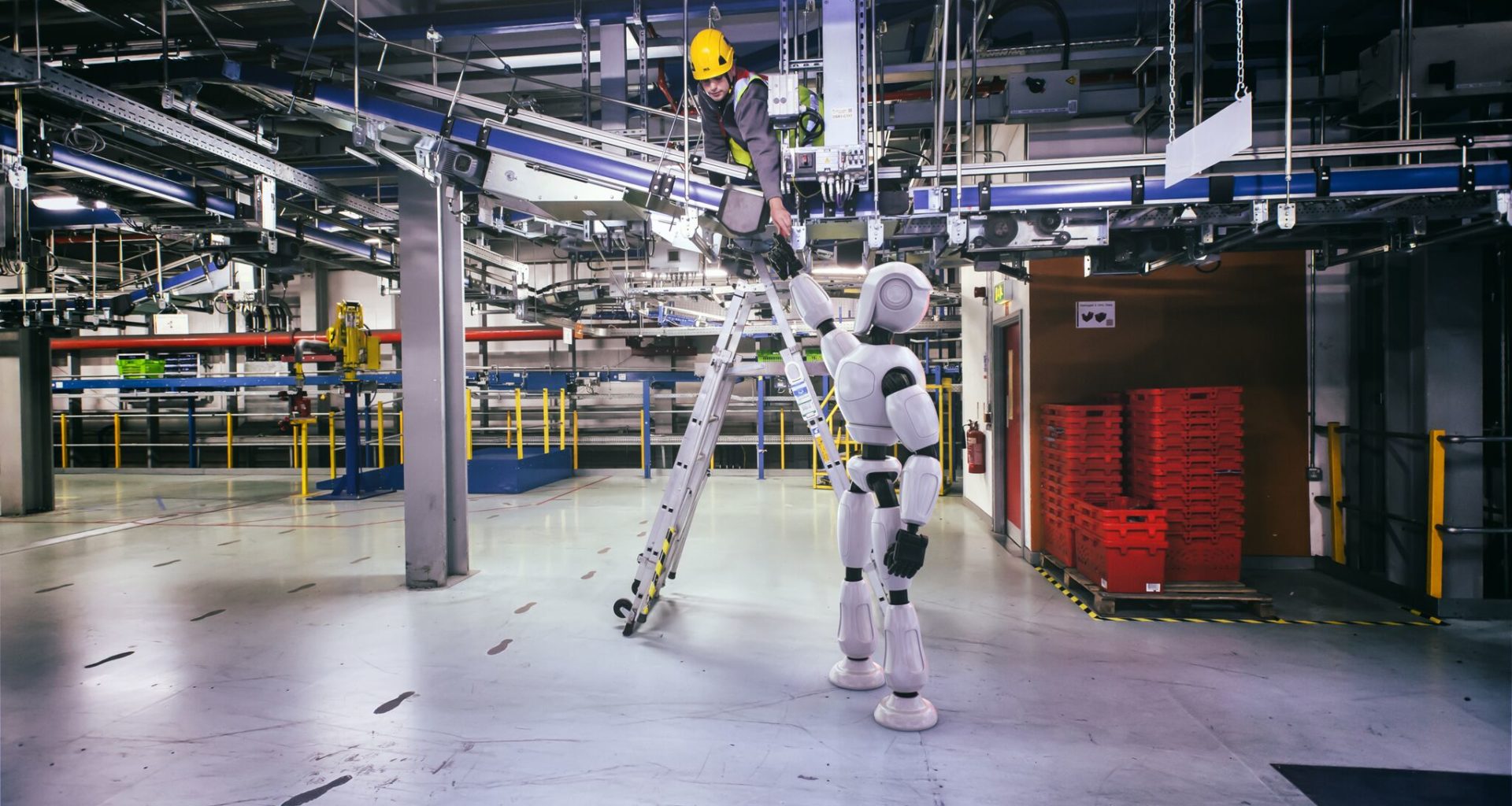 Fertigungsindustrie
Softwareentwicklung
> Play
<
> Next
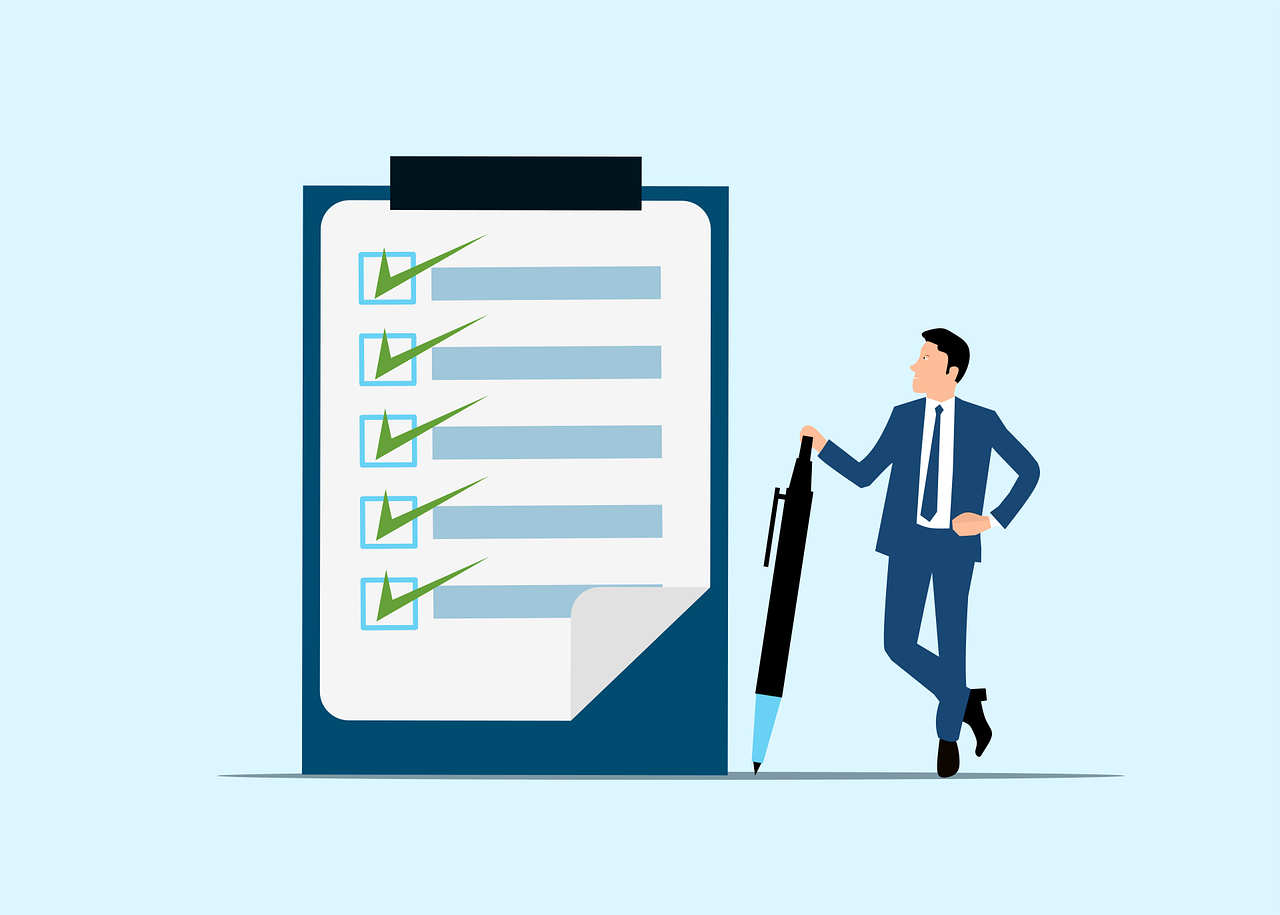 Vorgangsweise
Kanban Board
Aufgabenverteilung
> Play
<
> Next
Richtlinien
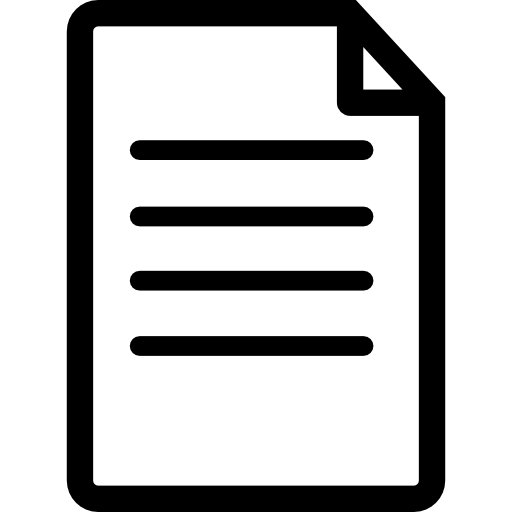 Regular Retrospective
Status
> Play
<
> Next
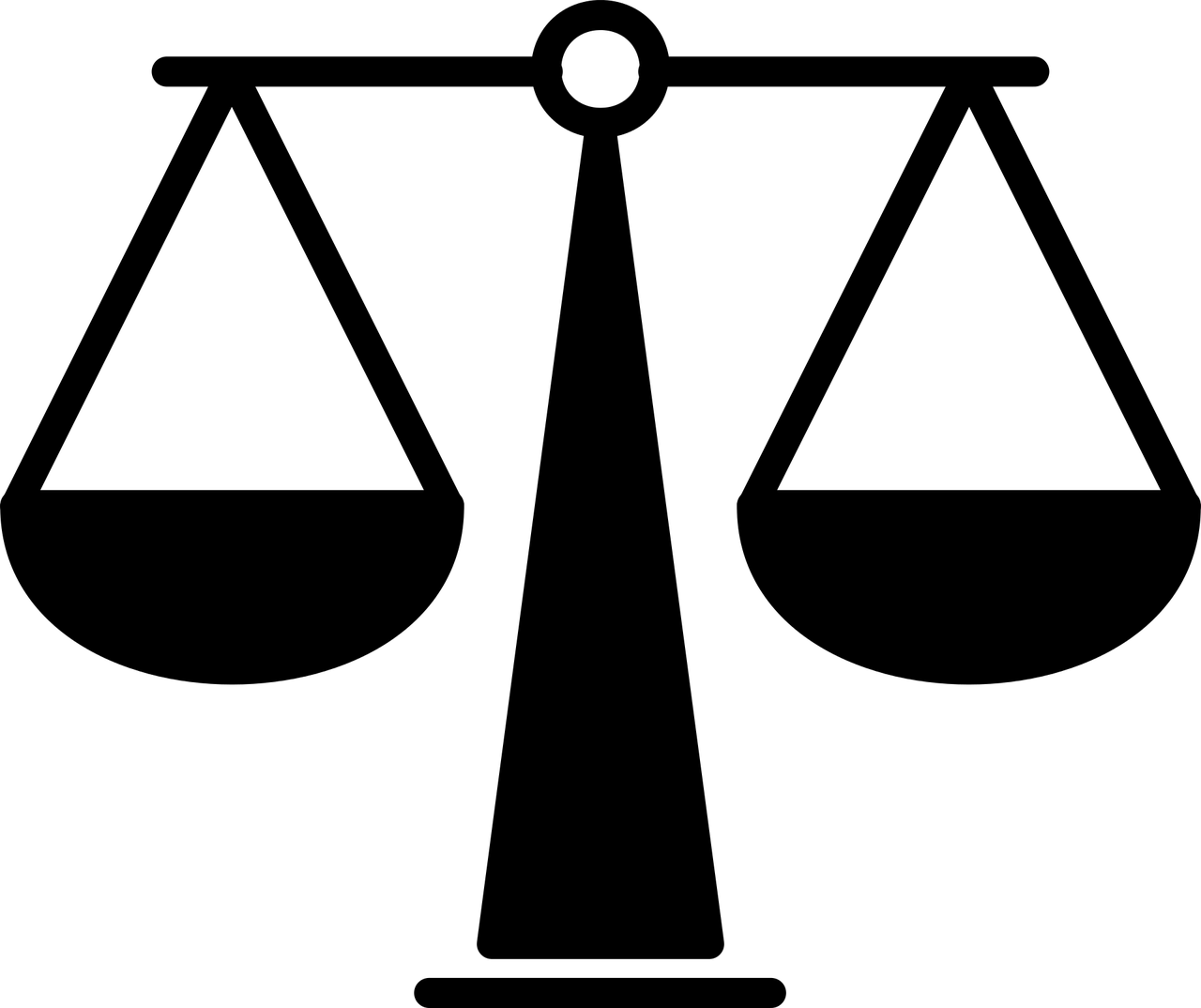 Vor-Nachteile
> Play
< Previous
Awesome
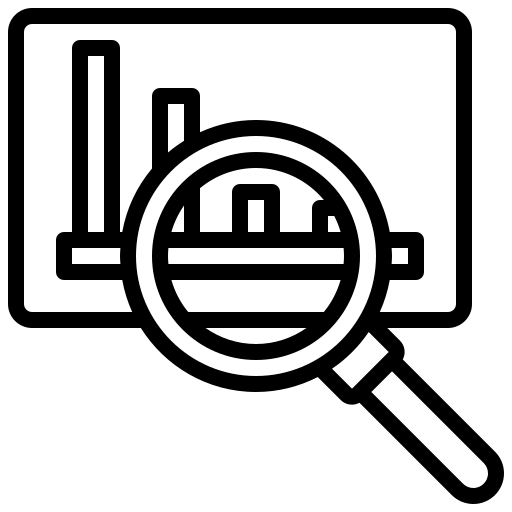 Wozu ?
Schema basiert
Leicht zu implementieren
Projekte leichter im Überblick behalten
Next
Einsatzgebiete
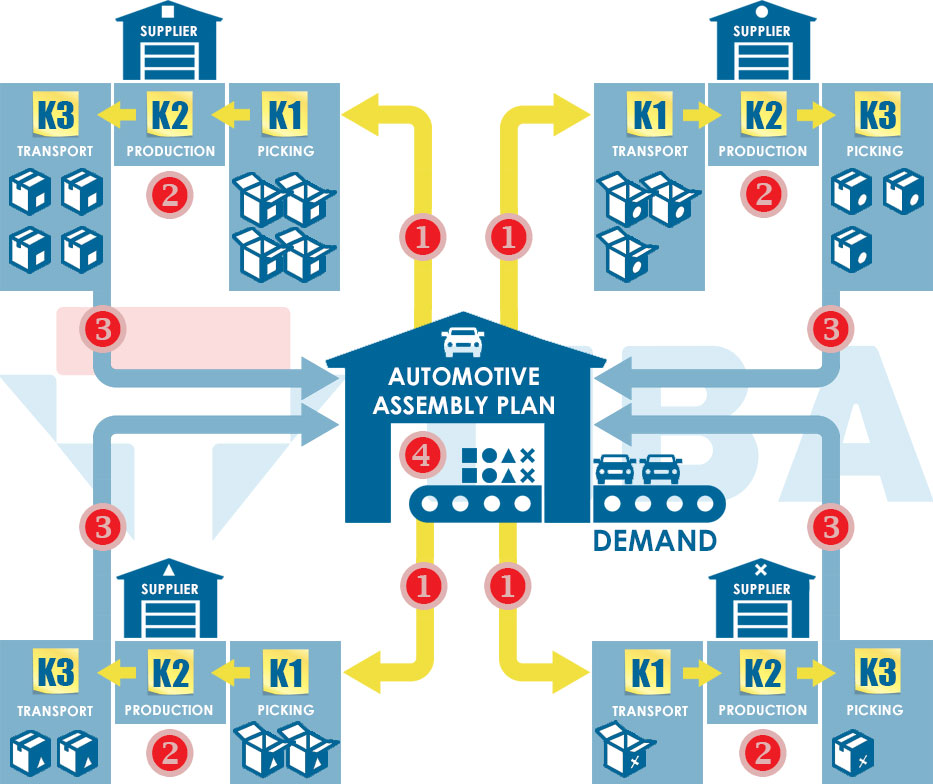 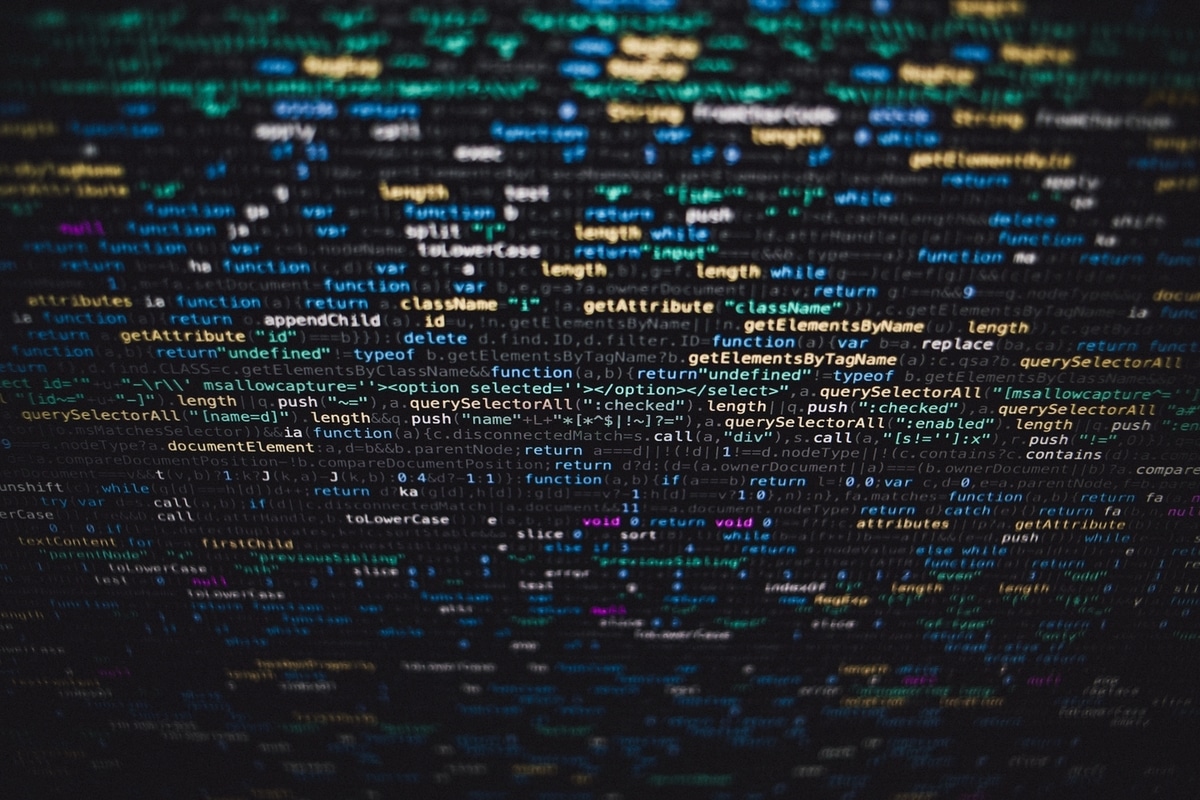 Industrie
Software
Vorgangsweise
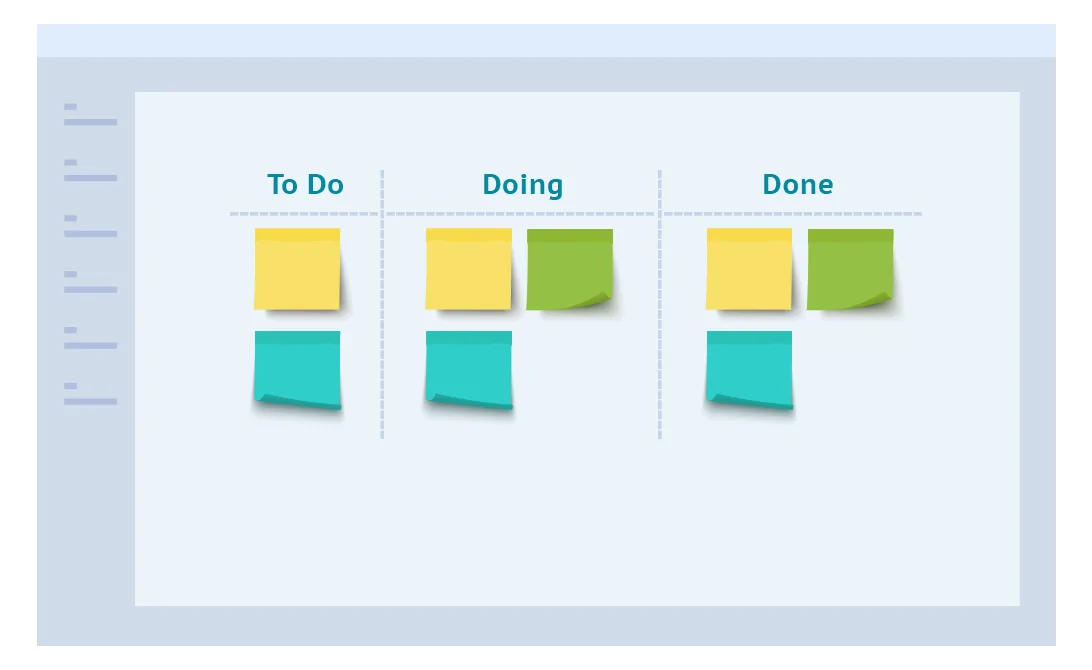 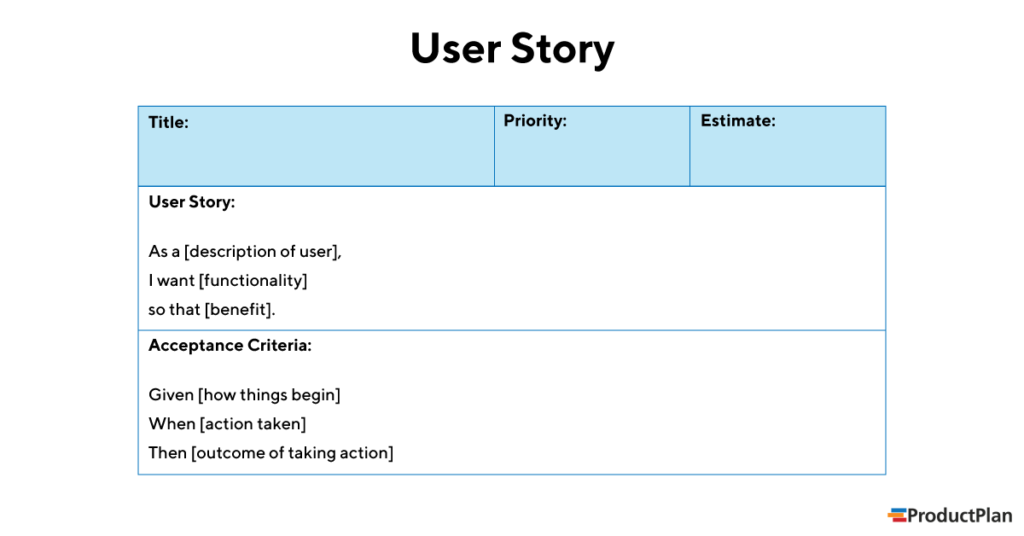 Userstories definieren
Swimlanes
Kanban-Board
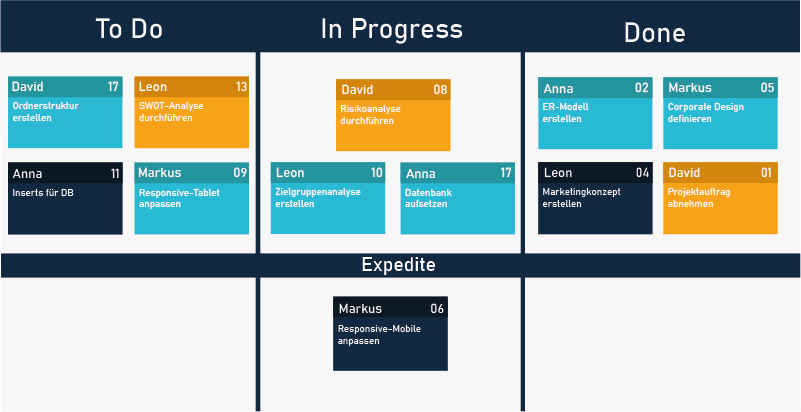 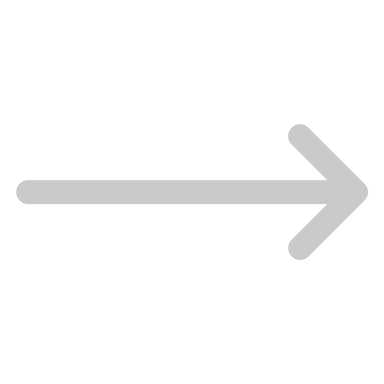 Worauf achten ?
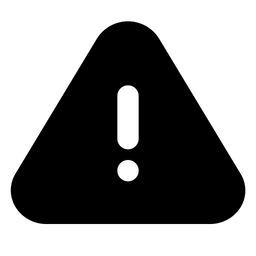 Verschobene Aufgaben müssen erledigt werden
Regelmäßige Retrospektiven
Daten up to Date halten
Vor-Nachteile
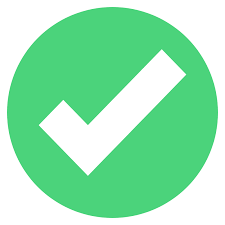 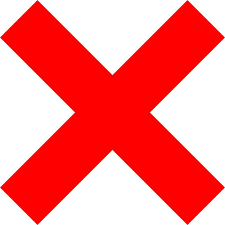 Nur für kleine Teams
Probleme schnell identifizierbar
Flexibilität
Teambeteiligung
Kurzfristige Planung